Transgender Day of Remembrance 2022
Who is Transgender?
Transgender is a broad term that can be used to describe people whose gender identities, expression and/or lived experiences differs from the sex they were assigned at birth. 

“Trans” is often used as shorthand for transgender.

Some transgender people identify as neither a man nor a woman, or as a combination of male and female, and may use terms like non-binary, gender non-conforming, or gender expansive to describe their gender identity. 

As with any language that attempts to succinctly capture the human experience, the usage of these terms and sense of identity among the transgender community vary widely. 

It is important to use respectful terminology and treat transgender people as you would treat any other person. This includes using the name the person has asked you to call them as well as the pronouns they want you to use. Using correct identifiers and pronouns isn’t just about accuracy – it’s about affording all individuals the respect and dignity that everyone deserves
What is Transgender Day of Remembrance?
Transgender Day of Remembrance was founded in 1999 by Gwendolyn Ann Smith, a transgender woman, to memorialize the murder of transgender woman Rita Hestor in Allston, MA. Since its inception, TDoR has been held annually on November 20, and has slowly evolved from the web-based project started by Smith into an international day of action.
The number of reported cases of anti-transgender hate crimes has more than doubled since 1999. In the past decade, more than one person per month has died as a result of transgender-based hate or prejudice. It is clear that fatal violence disproportionately affects transgender women of color, and that the intersections of racism, sexism, homophobia and transphobia conspire to deprive them of employment, housing, healthcare and other necessities, barriers that make them vulnerable.

Transgender Flag
The flag represents the transgender community. The blue represents men, the pink represents women, and the white is for those who are transitioning, gender queer, or   non-binary.
In Memory Of…
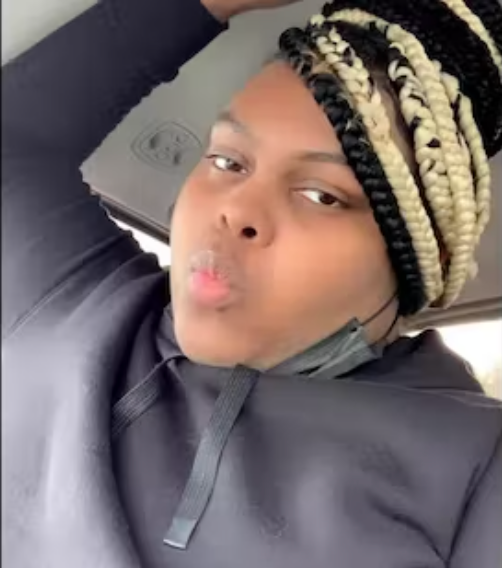 Amariey Lej, 20

A young Black transgender woman, Amariey Lei graduated from Woodland Hills High School in Wilkinsburg, a borough bordering Pittsburgh, Pennsylvania. She was a dancer and beloved coach for the Lady Diamonds, a hip-hop and majorette dance team. Amariey died on January 1 in Wilkinsburg, Pennsylvania.
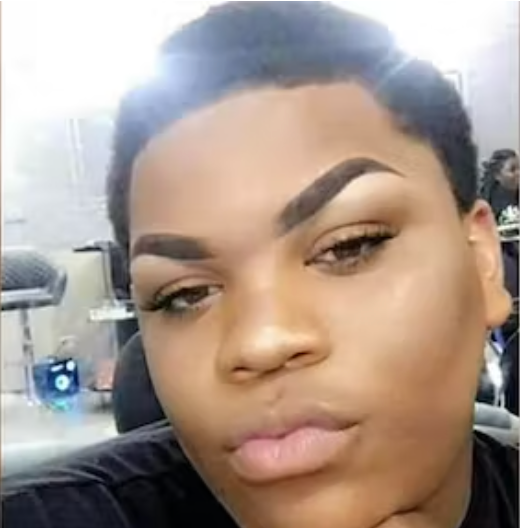 Duval Princess, 24

Duval Princess was just beginning to live as her authentic self at the time of her death. She was a well-known hairstylist and active member of the LGBTQ+ community in Jacksonville, Florida, where she was killed. Family members, friends and clients remembered her on social media days after her passing, referring to her as being “so sweet and genuine.” Duval died on January 3.
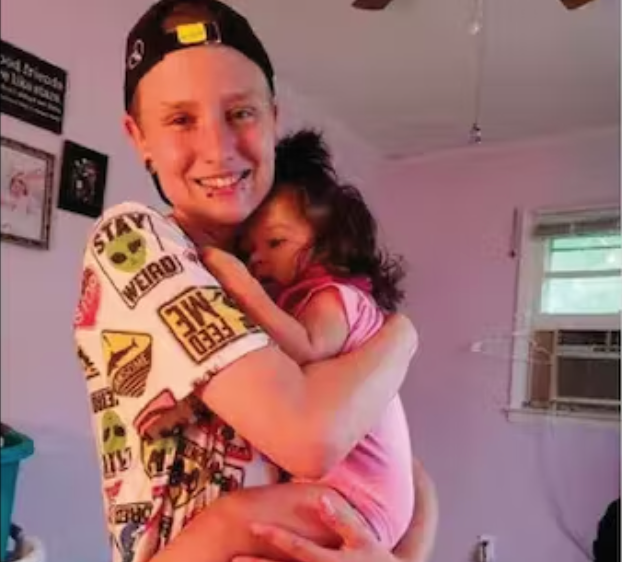 Matthew Angelo Spampinato, 21

Matthew was a victim of a hit-and-run car crash in New Castle, Delaware, on Feb. 9, 2022. Spampinato worked as a barista at Starbucks and was described as bright and kind by employees. One coworker said, “He was always so selfless. He would always ask how everybody was doing even when he wasn’t having a good day himself.”
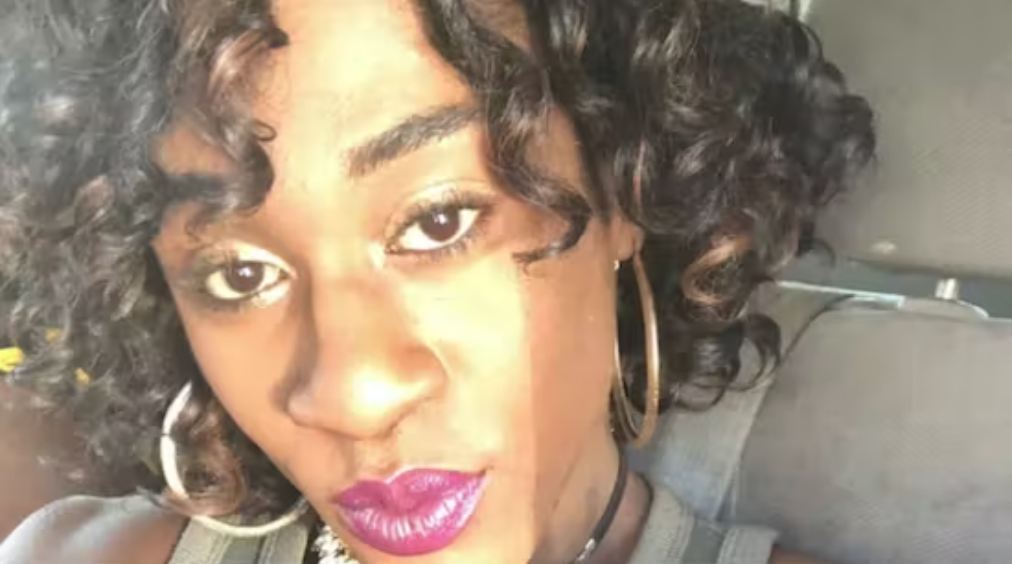 Naomie Skinner,  25

 Naomie was a Black transgender woman, and was described by a friend as being a “very outstanding person.” Her sister said Naomie lived a “fabulous life.” Naomie was fatally shot by her boyfriend on February 12, 2022 near Detroit in Highland Park, Michigan.
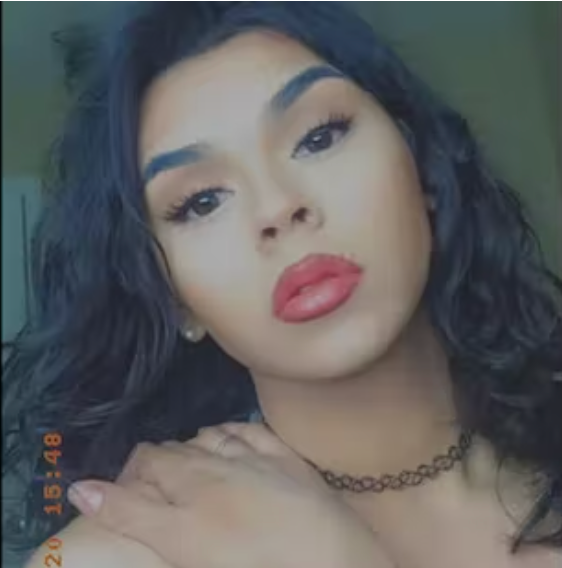 Cypress Ramos,  21

Cypress was a Latina trans woman who loved her local LGBTQ+ community in Lubbock, Texas. She was tragically found dead on Feb. 13, 2022.
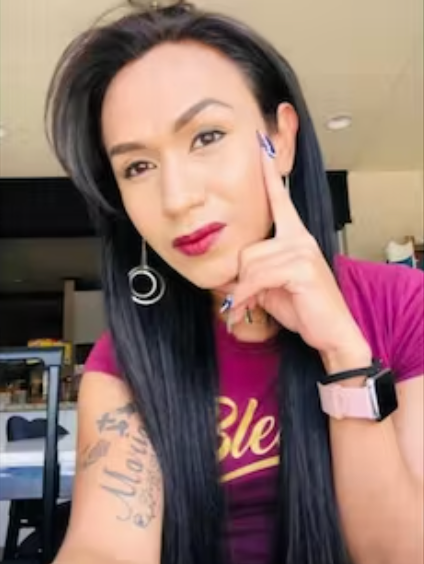 Paloma Vazquez, 29

Paloma was a Latina transgender woman living in Houston, Texas, was a member of the Organización Latina de Trans en Texas, an organization for Latina trans women based in Houston. She was fatally shot on February 22, 2022. On social media, the founder of the organization wrote, “Vuela alto Paloma y que no te alcance nunca más el odio de este mundo. Descansa en paz,” which translates to, “Fly high Paloma and may the hatred of this world never reach you again. Rest in peace.”
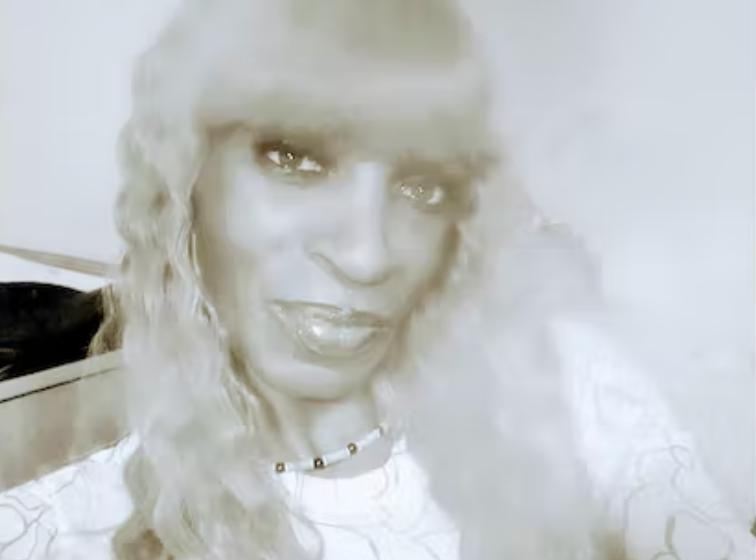 Tatiana Labelle, 33

 Tatiana was a Black transgender woman, was a Chicago native who was loved by her friends and family. She was a fan of Mariah Carey and Patti Labelle. On March 18, 2022, Labelle was found dead in Chicago.
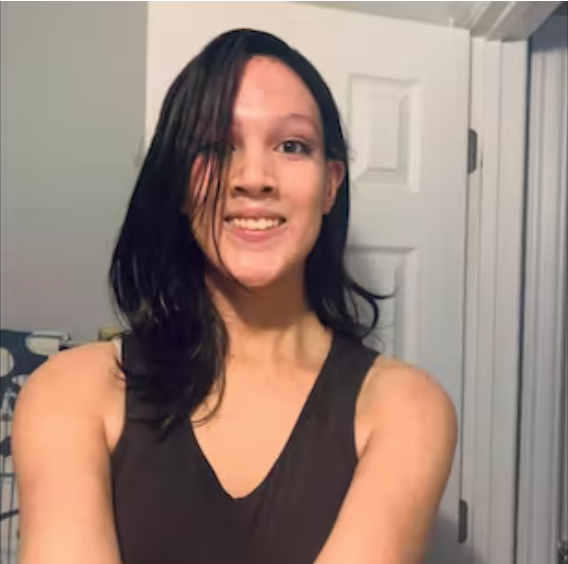 Kathryn “Katie” Newhouse, 19

Kathryn was a Asian-American neurodivergent transgender woman, was an Illinois native who had a passion for hiking, sightseeing and advocating for trans rights. On March 19, 2022, she was killed by her father in Georgia before he died by suicide using the same weapon.
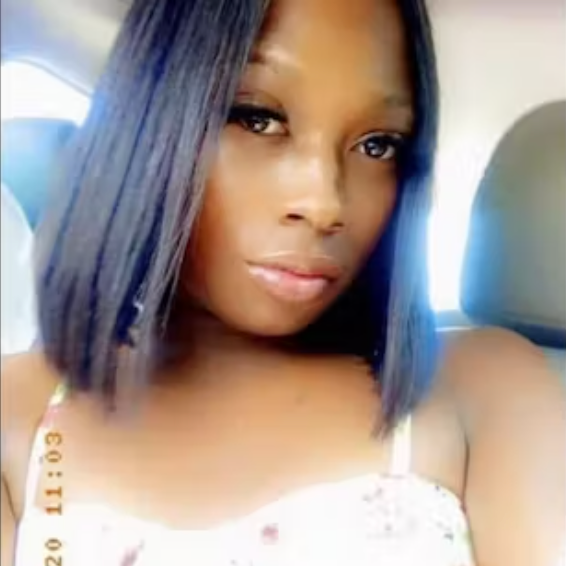 Kenyatta “Kesha” Webster, 24

Kenyatta was a Black transgender woman, was found dead in Jackson, Mississippi on Saturday, March 26, 2022. She had just turned 24-years-old in February. On April 1, more than a hundred people attended the balloon release honoring Webster. There, Webster’s mother passionately called for justice for her daughter’s death. “She had plenty of love. She didn’t deserve that.”
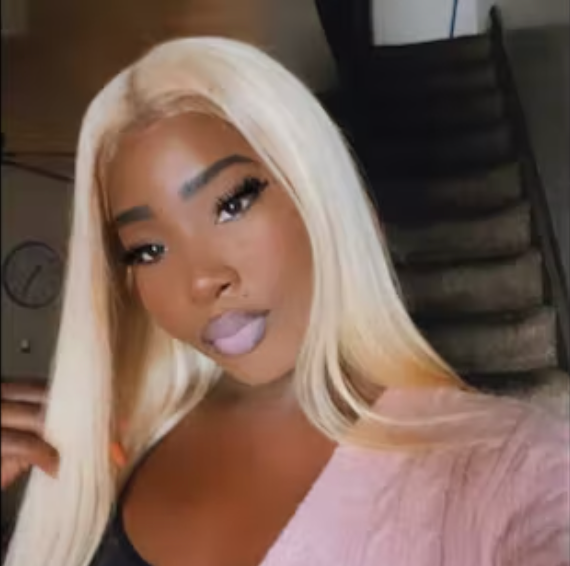 Miia Love Parker,  25

 Miia was a Black trans woman, was fatally shot in Chester, Pennsylvania on April 1, 2022. She was was a bright light in many lives and was also a fan of Pose.
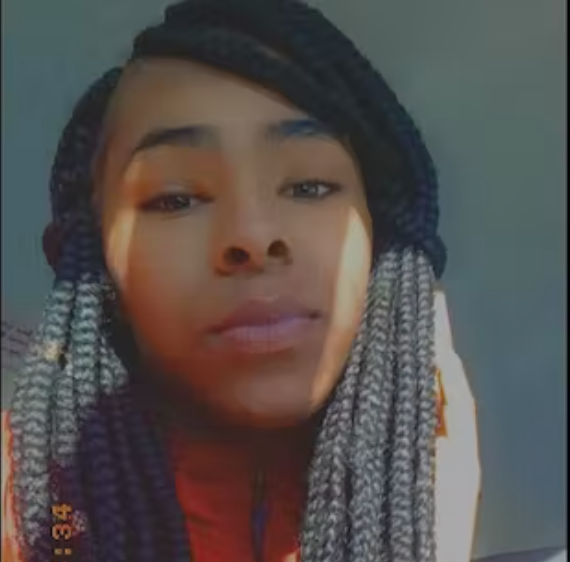 Ariyanna Mitchell, 17

Ariyanna was a Black trans girl, and is recalled by her family as “truly unique, funny, and loved by everyone. Ariyanna was killed on April 2, 2022 in Hampton, Virginia.
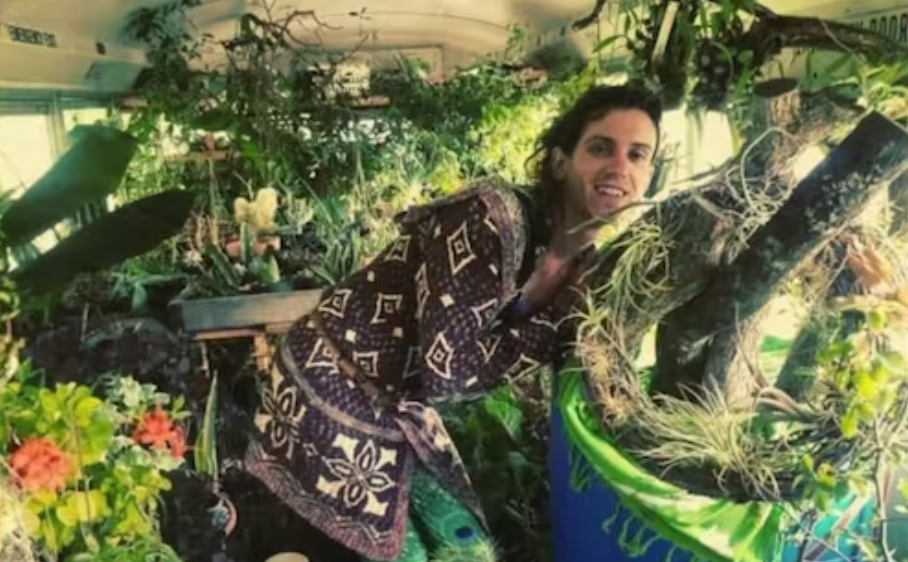 Fern Feather, 29

Fern who used both she/hers and they/them pronouns, was kind and free-spirited. The 29-year-old trans woman was known to bring joy to everyone around. Her friends remember her making others feel valued wherever she went. Fern Feather was killed in Morristown, Vermont on April 12, 2022.
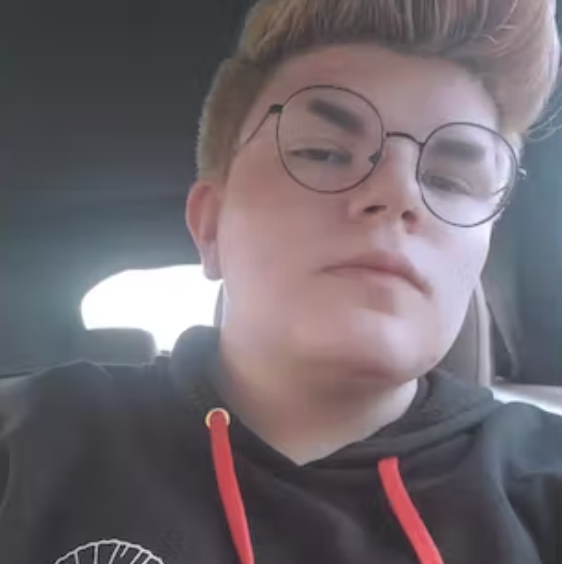 Ray Muscat, 24

Ray worked at a grocery store, was described by coworkers as a “kind soul who had a glowing smile.” On May 8, 2022, Muscat was shot and killed by his girlfriend in Independence Township, Michigan.
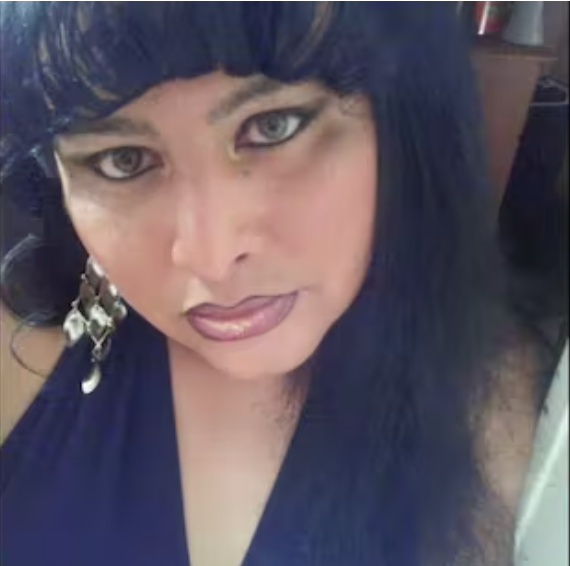 Sasha Mason, 45

Sasha was a Latina transgender woman, was part of a large, loving family. She was a beloved family member and friend to many. On social media, Sasha’s friends and family remembered her as a sweet, kind and generous person with a beautiful smile who cherished her friends and family. Sasha died on May 13, 2022 in Zebulon, North Carolina.
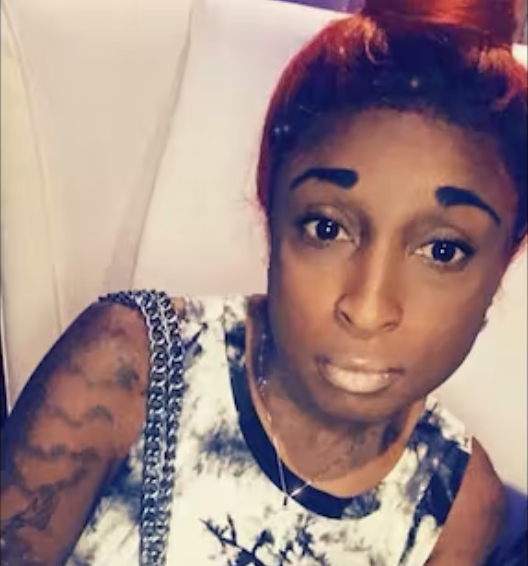 Nedra Sequence Morris, 50

Nedra Sequence Morris was “strong, feisty, opinionated” and loved talking to her many friends on the phone. On May 14, 2022, Morris was fatally shot in Opa-locka, Florida. More than 100 people held a vigil at an intersection where Morris’ body was found. A cousin spoke at the memorial, stating “We pray, that God speaks to us, we don’t go out with a vengeance, that we know justice will be served."
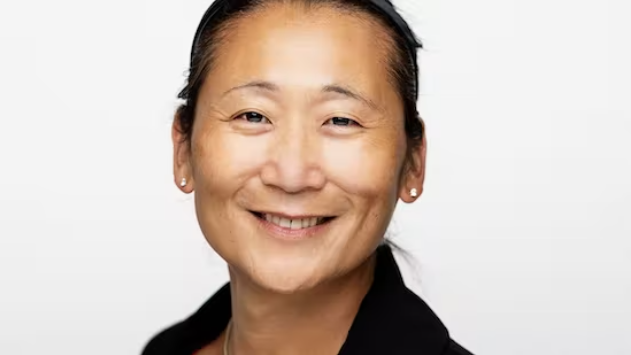 Maddie Hofmann, 47

Maddie was born in Korea and raised in the U.S. by their adoptive family. They were killed by police in Malvern, Pennsylvania on May 19, 2022. According to a GoFundMe organized by a family friend, Maddie was one of six siblings. They had a deep bond with their younger sister, Emily, who was also adopted from Korea.
Chanelika Y'Ella Dior Hemingway,30

Chanelika Y'Ella Dior Hemingway was known for a smile as bright as her future according to news reports. She was born and raised in Guilderland, New York and was close with her mom, cousins and her niece, according to PGH Lesbian Correspondents. She graduated from Albany High School and studied at Hudson Valley Community College. She turned 30 at the beginning of May. She has just graduated from the University of Albany with a bachelor’s degree where she was the recipient of a 2022 Spellman Academic Achievement Award. She died on May 31 in Albany, New York.
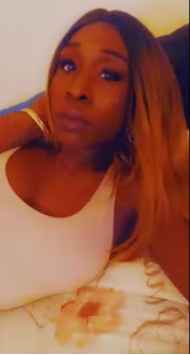 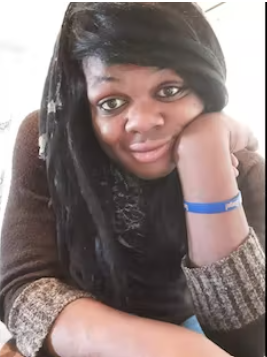 Brazil Johnson, 36

Brazil Johnson, a Black trans woman, was a passionate LGBTQ+ activist, a beloved daughter and a talented chef. In an interview with CBS58 News, the mother of Brazil Johnson, Bernita Gildart, said her daughter was a passionate chef and that the kitchen was like a haven for her. Johnson was killed in Milwaukee, Wisconsin on June 15, 2022.
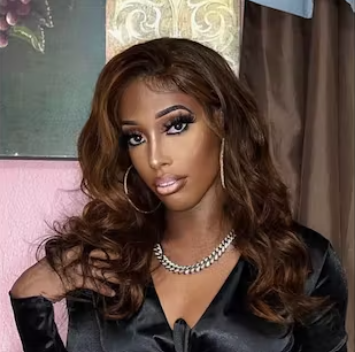 Shawmayné Giselle Marie, 27

Shawmaynè Giselle Marie, a Black transgender woman, was born and raised in Gulfport and attended Gulfport High School. She worked as a personal care assistant and as a certified nursing assistant for almost four years. She was shot and killed in Gulfport, Mississippi on June 21, 2022. On social media, her family and friends remembered her as a “loving, funny, kind and genuine person.”
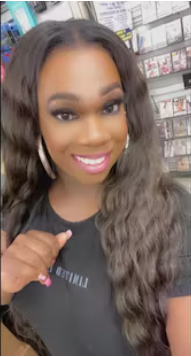 Kitty Monroe, age unknown

Kitty Monroe, a Black trans woman, was a beloved friend and loving mom to her four small dogs named Chyna, Milan, Tokyo and London whom she posted countless photos of on social media. She was killed outside Memphis in Cordova, Tennessee, on June 29, 2022.
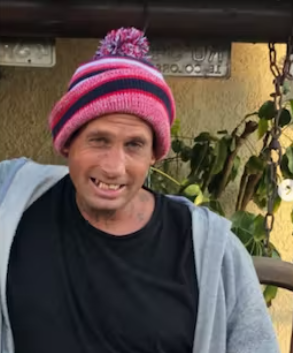 Cherry Bush, 48

Cherry Bush lived in the Sylmar neighborhood of Los Angeles, California, where she was experiencing homelessness. At 48-years-old, Bush was shot and killed on July 5, 2022. On social media, her brother called her his “oldest friend.”
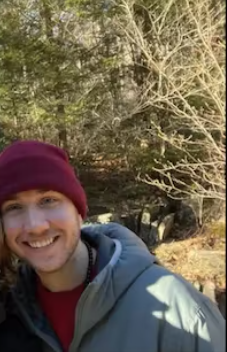 Aaron Lynch, 26

At barely 26-years-old, Aaron Lynch, a trans man, was shot and killed by police in McLean, Virginia on July 7, 2022. Aaron, who was experiencing a mental health crisis, was first unsuccessfully tased by police after some back-and-forth discourse, resulting in one of the police officers shooting him four times.
Martasia Richmond, 30

On social media, beloved tributes were pouring in for Martasia Richmond, a Black transgender woman killed in Chicago on July 11, 2022 and pronounced dead early on the morning of July 12, 2022. Of her passing, HRC's Director of Community Engagement for the Transgender Justice Initiative Tori Cooper said "at 30 years old, she should have decades ahead of her to spend with those she loved. Her death was not only unjust but part of an alarming trend of anti-transgender violence in Chicago and in this country at-large."
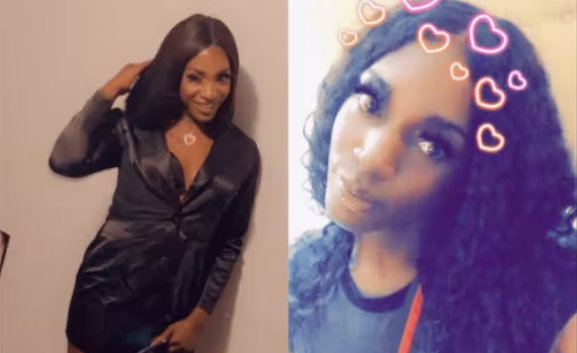 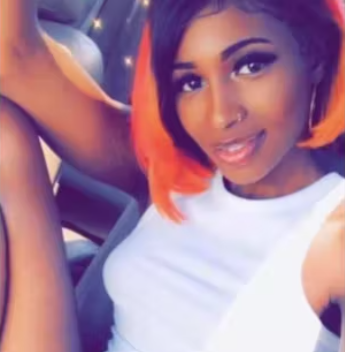 Keshia Chanel Geter, 26

Keshia Chanel Geter, a Black transgender woman, was traveling with a friend when she was fatally shot in Augusta, Georgia on July 20, 2022, outside a motel. Initial reports from local media misgendered Keshia. “Keshia Chanel Geter lived her truth as a Black transgender woman, said Tori Cooper, HRC’s Director of Community Engagement for the Transgender Justice Initiative. “She should still be alive today to embrace those she loved and continue living a bright and full life.”
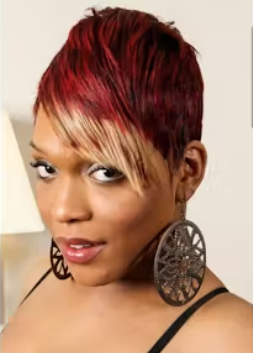 Kandii Reed, 29

Kandii Reed, who also went by Kamila Marie Swann and Dee Dee, was killed in Kansas City on July 24, 2022. Information on her personal life is scarce, although we know enough to say that the 29-year-old Black trans woman was a model and a performer who was doubtlessly loved and appreciated by those closest to her.
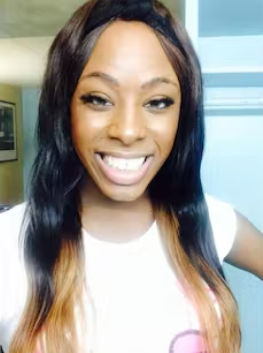 Hayden Davis, 28

Hayden Davis’ interests were wide-ranging, from fashion and the Kardashians to skincare and makeup. Her smile was bright and she had an active presence on social media. The 28-year-old Black trans woman was shot and killed in Detroit on July 25, 2022.
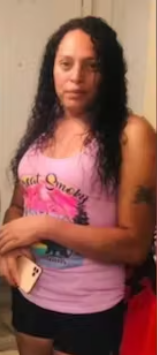 Marisela Castro, 39

Marisela Castro was planning a birthday party celebration with friends and family. Tragically, on July 29 the eve of her birthday, Marisela was shot and killed in the Northshore neighborhood Houston, Texas. According to her friend Jorge Luis Lizardo, as quoted in the Houston Chronicle, she was a “bright” and “sunny” person who had never made enemies
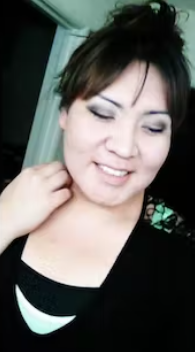 Acey Morrison, 30

Acey Morrison, a Two-Spirit person, was a ”kindhearted, down to earth, joyous, respectful, and loving soul” who was a “helpful and giving person who was always there for her family and friends.” Two-Spirit people are indigenous North Americans who possess both a feminine and masculine spirit. She was shot dead in Rapid City, South Dakota on August 21.
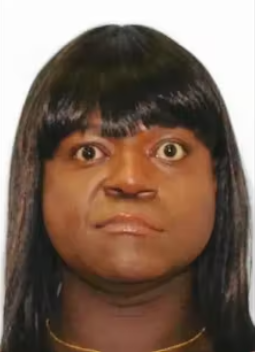 Dede Ricks, 33

Dede Ricks, a Black transgender woman, was shot and killed in Detroit on August 27th, 2022. Just before 3:40 a.m., Dede was found dead in her home in Detroit with gunshot wounds.
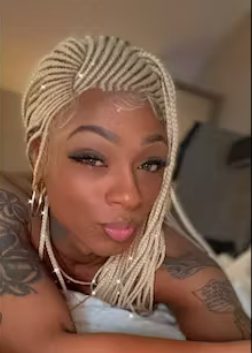 Mya Allen, 35

Mya Allen, who was also known as Regina Allen, was a Black transgender woman who was full of joy and laughter. Mya was active on social media, often posting selfies of her beautiful outfits and makeup. She was also a member of Sisters Helping Each Other Battle Adversity (SHEBA), a local advocacy, empowerment and support group for Black transgender women. Mya was killed on August 29 in Milwaukee, Wisconsin.
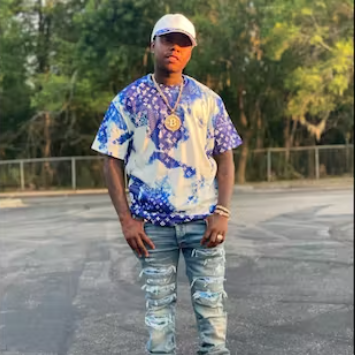 Semaj Billingslea, 33

Semaj Billingslea, a trans man, graduated from Florida Youth Academy before attending Florida State College at Jacksonville. He was a fan of Megan Thee Stallion and cared deeply about his friends. On September 21, Semaj was killed in Jacksonville, Florida.
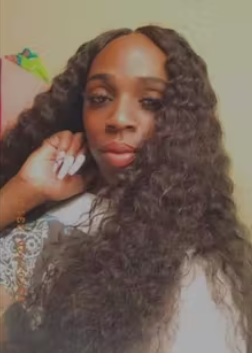 Tiffany Banks, 25

Tiffany Banks, a Black trans woman, was killed in Miami on October 1,2022. Her family and friends remember her as a “sociable and beautiful butterfly.” When she came around, they say, there was “never a dull moment.” They say she loved to sing and dance.
We remember the lives lost
At least 32 individuals were killed in the United States in 2022

At least 49 individuals were killed in the United States in 2021

At least 34 individuals were killed in the United States in 2020

At least 25 individuals were killed in the United States in 2019
We say “at least” because the numbers are very likely an underrepresentation of the number of transgender people who have been killed.
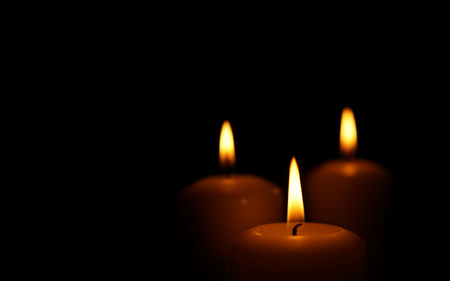